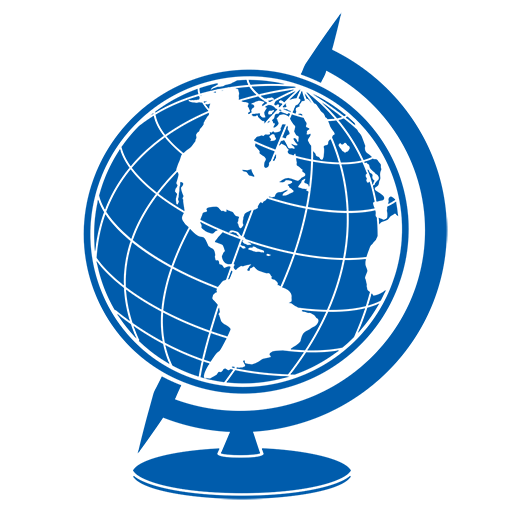 GEOGRAFIYA
9-
sinf
Mavzu: Turkiya Respublikasi
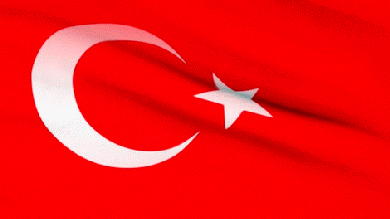 O‘qituvchi: Yunusobod tumani 
302-maktab geografiya fani o‘qituvchisi
 Tursunpo‘latov Farhodjon
Geografik o‘rni
Turkiya Respublikasining eng katta o‘ziga xos jihatlaridan biri uning geografik o‘rni bilan bog‘liq. Turkiya hududining 97 % i Janubi-g‘arbiy Osiyoda, 3 % qismi esa Sharqiy Yevropada joylashgan. Osiyodagi hududi, asosan, Kichik Osiyo yarimoroliga to‘g‘ri keladi, Yevropa qismi esa Bolqon yarimorolida joylashgan bo‘lib, Sharqiy Frakiya deb ataladi.
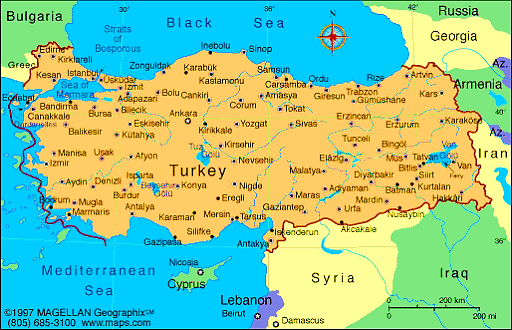 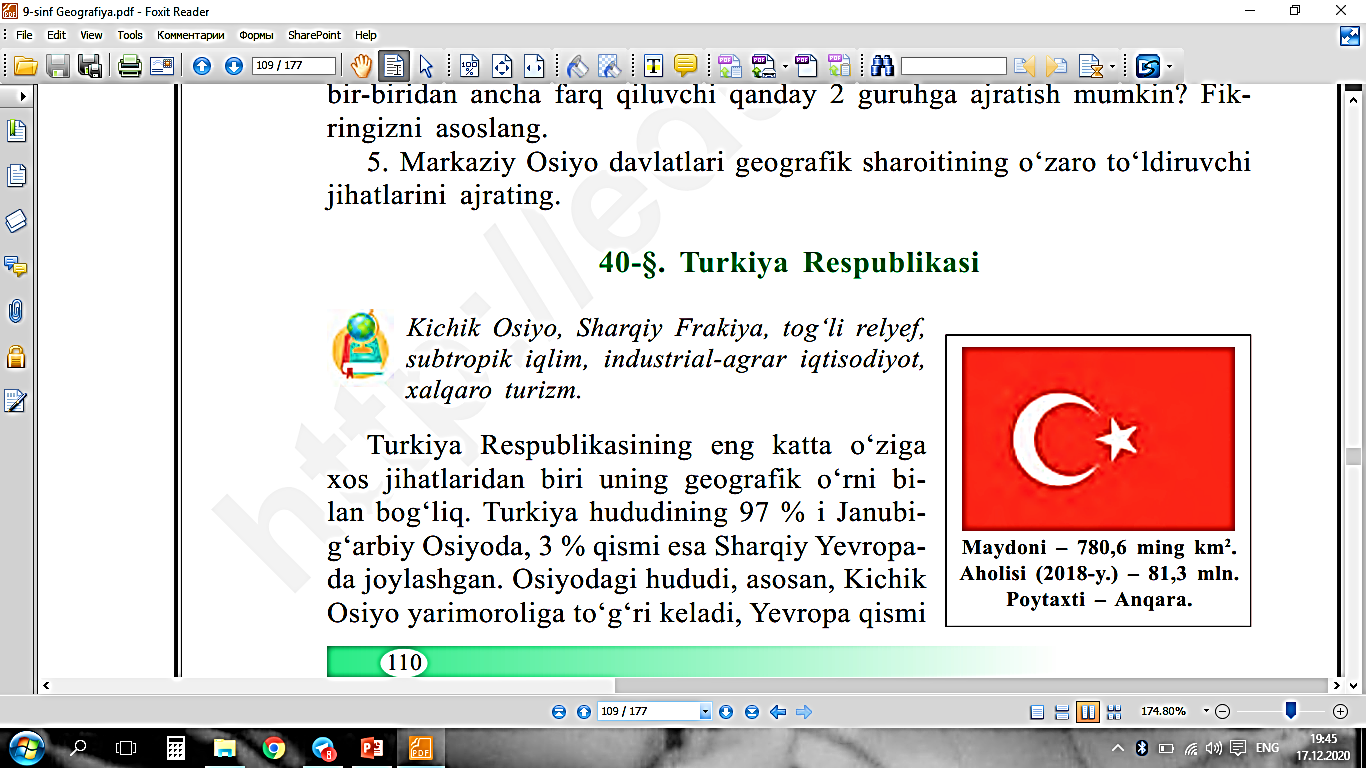 Geografik o‘rni
Turkiya Respublikasining ikki qit’ada joylashgan qismlarini Qora va O‘rta dengizlarini o‘zaro bog‘laydigan Marmar dengizi, Bosfor va Dardanell bo‘g‘izlari ajratib turadi. Turkiya qirg‘oqlari shimoldan Qora dengiz, g‘arbdan Egey dengizi, janubdan O‘rta dengiz suvlari bilan yuviladi.
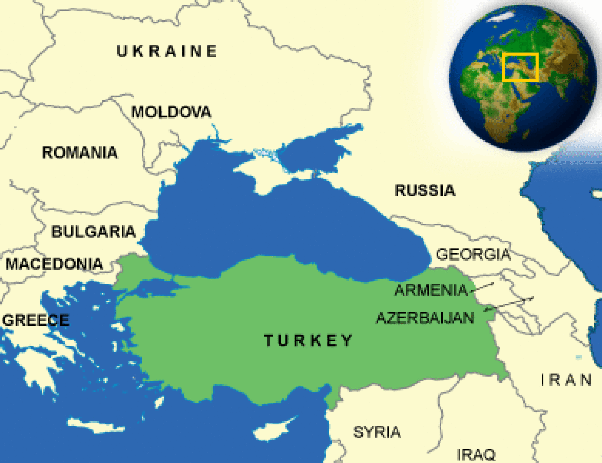 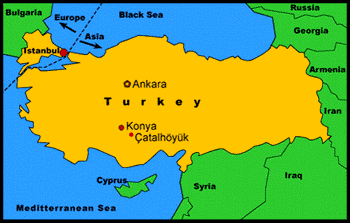 Geografik o‘rni
Mamlakat iqtisodiy geografik o‘rnining qulayligi uning bir nechta dengizga  tutashligi, hududidan Yevropa va Osiyoni, O‘rta va Qora dengiz havzalarini bog‘laydigan xalqaro ahamiyatga ega suv va quruqlik transport yo‘llarining o‘tganligi bilan belgilanadi.
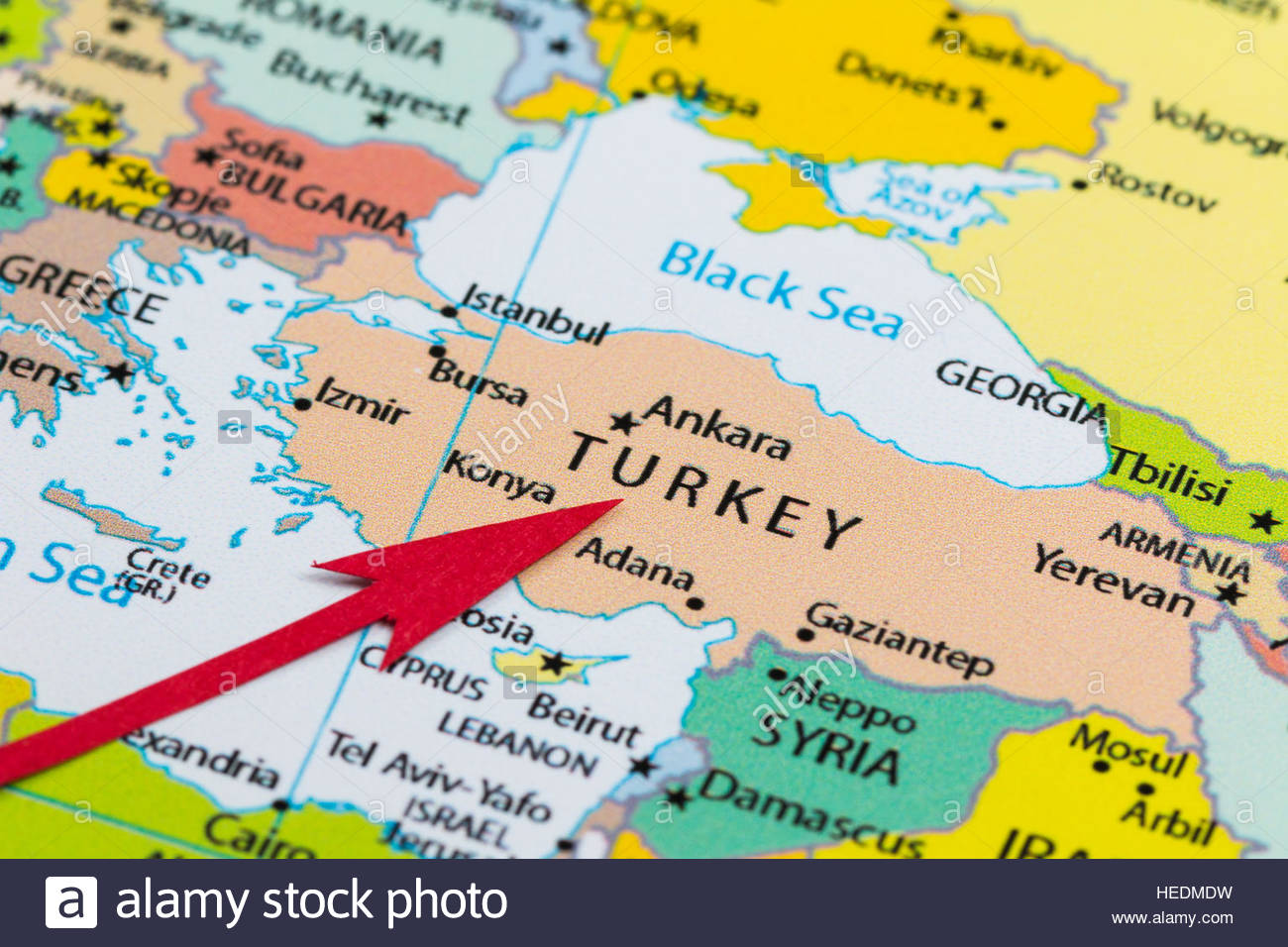 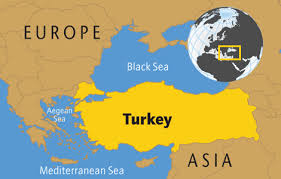 Boshqaruv shakli
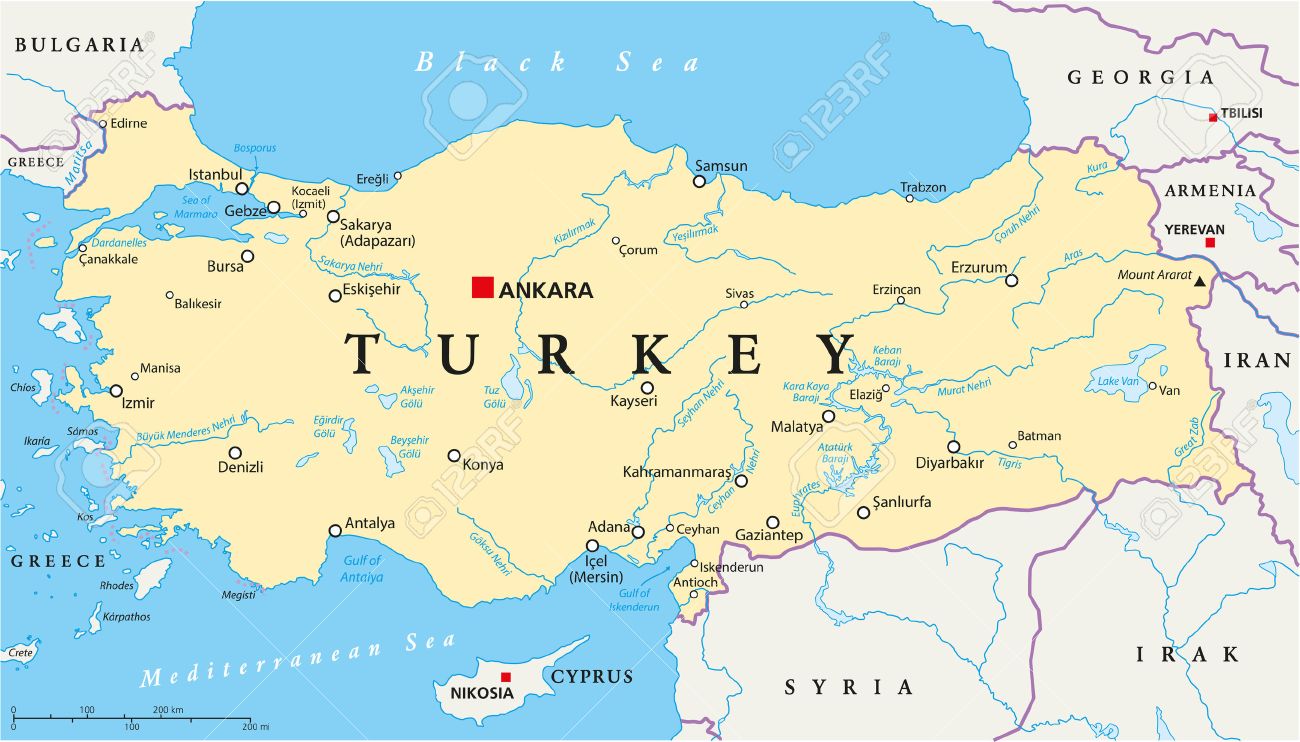 Turkiya – unitar davlat. 2017-yilda Turkiyada respublikaning parlamentar shaklidan prezidentlik shakliga o‘tildi. Poytaxti – Anqara shahri. Eng katta shahri esa – Bosfor bo‘g‘izi qirg‘oqlarida joylashgan Istanbul. Uning aholisi 13 mln. kishidan ortiq bo‘lib, Yevrosiyo shaharlari orasida yetakchi o‘rinlardan birini egallaydi.
Relyefi
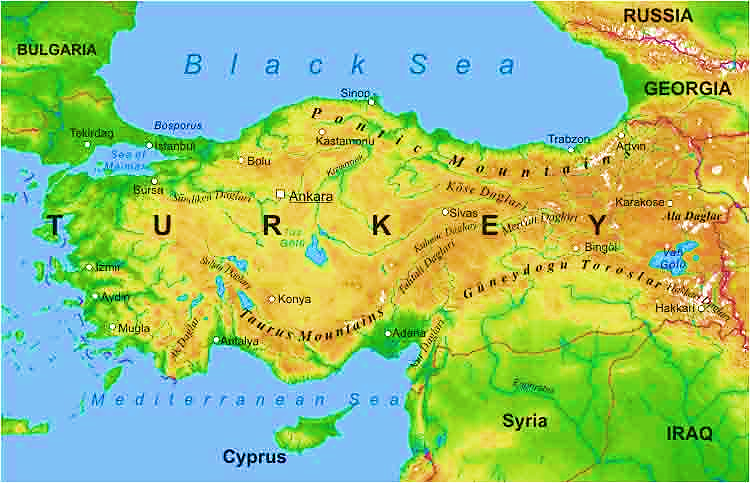 Turkiya hududining relyefi, asosan, tog‘li bo‘lib, katta qismini Kichik Osiyo va Armaniston tog‘liklari, Tavr hamda Pontiy tog‘lari  egallaydi. Tekisliklar, asosan, dengizlar bo‘yida uchraydi.  Turkiya hududi yuqori  darajada seysmikligi bilan  tavsiflanadi, bu yerda kuchli  zilzilalar sodir bo‘lib turadi.
Turkiya mineral resurslarga, ayniqsa turli metallar rudalariga boy. Jahon miqyosida xrom, simob, volfram rudalarining  zaxiralari bilan alohida ajralib turadi.
Iqlimi
Iqlimi subtropik bo‘lib, dengizga tutash hududlarida sernam va iliq, mamlakatning markaziy va sharqiy hududlarida esa ancha quruq va keskin, ya’ni yozi issiq, qishi ancha sovuq.
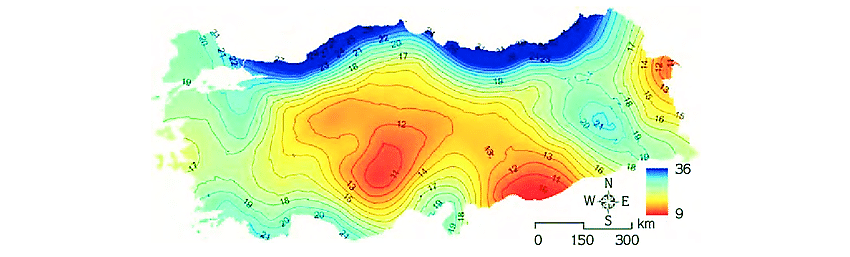 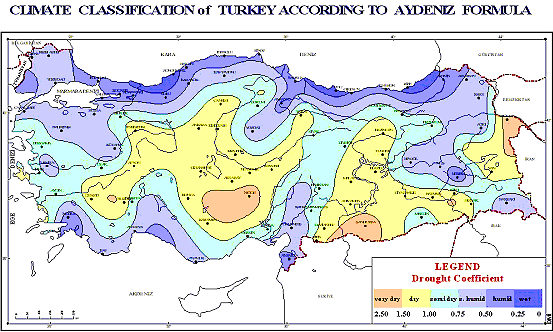 Ichki suvlari
Relyefi tog‘li bo‘lganligi tufayli Turkiya gidroenergetika resurslariga boy. Eng yirik daryolari Frot, Dajla, Qizilirmoq, eng katta ko‘llari esa Van hamda Tuz ko‘llaridir
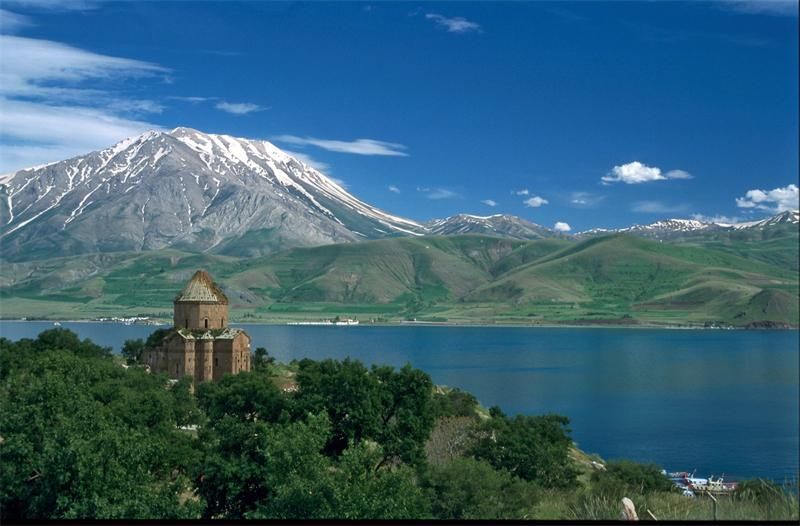 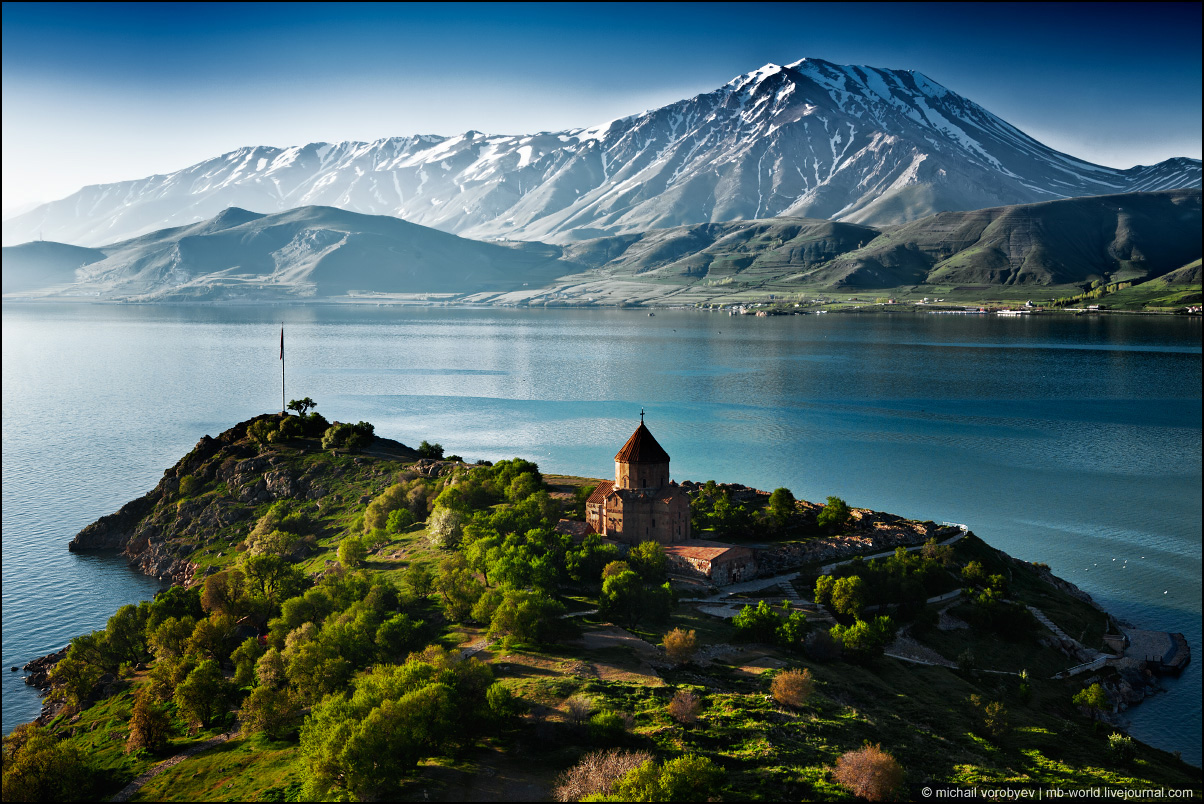 Aholisi
Aholi soni jihatidan Turkiya jahonning birinchi yigirmataligiga 
kiradi. 2018-yil holatiga ko‘ra, aholisi 81 mln. kishidan ortiq. Aholining yillik ko‘payishi 1,5 % atrofida, lekin tug‘ilish jahon va Osiyo bo‘yicha 
o‘rtacha ko‘rsatkichlardan pastroq.
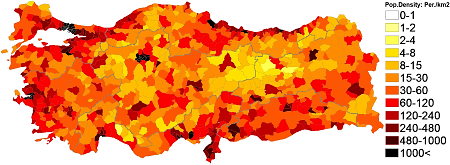 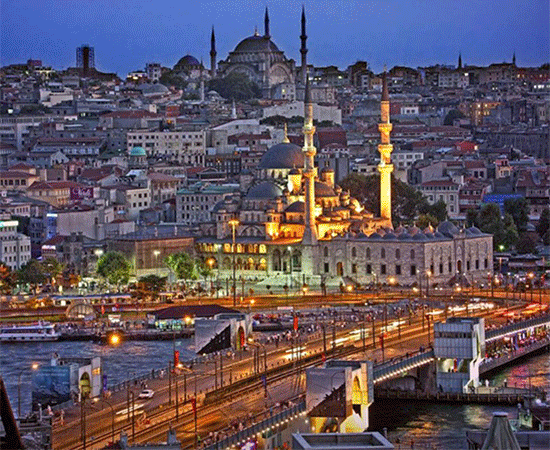 Urbanizatsiya jarayoni
Urbanizatsiya darajasi 75 % ga teng (2018-y.). Yirik shaharlari  qatoriga Istanbul va Anqaradan tashqari, Izmir, Bursa, Adana, Antaliya va boshqalar kiradi. Yirik shaharlarning ko‘pi g‘arbiy va janubiy dengizbo‘yi hududlarida joylashgan.
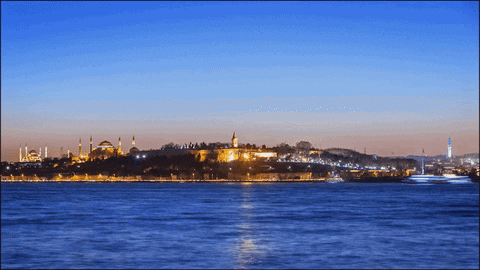 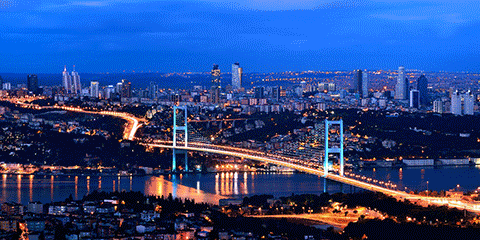 Aholining joylashuvi
ПРВ
Aholi Turkiya hududi bo‘ylab ancha notekis joylashgan. Mamlakatning Marmar dengiziga tutash shimoli-g‘arbiy qismida juda zich joylashgan. Jumladan, mamlakat aholisining 1/5 qismi Sharqiy Frakiyada istiqomat qiladi. Markaziy va sharqiy tog‘li hududlarida aholi ancha siyrak.
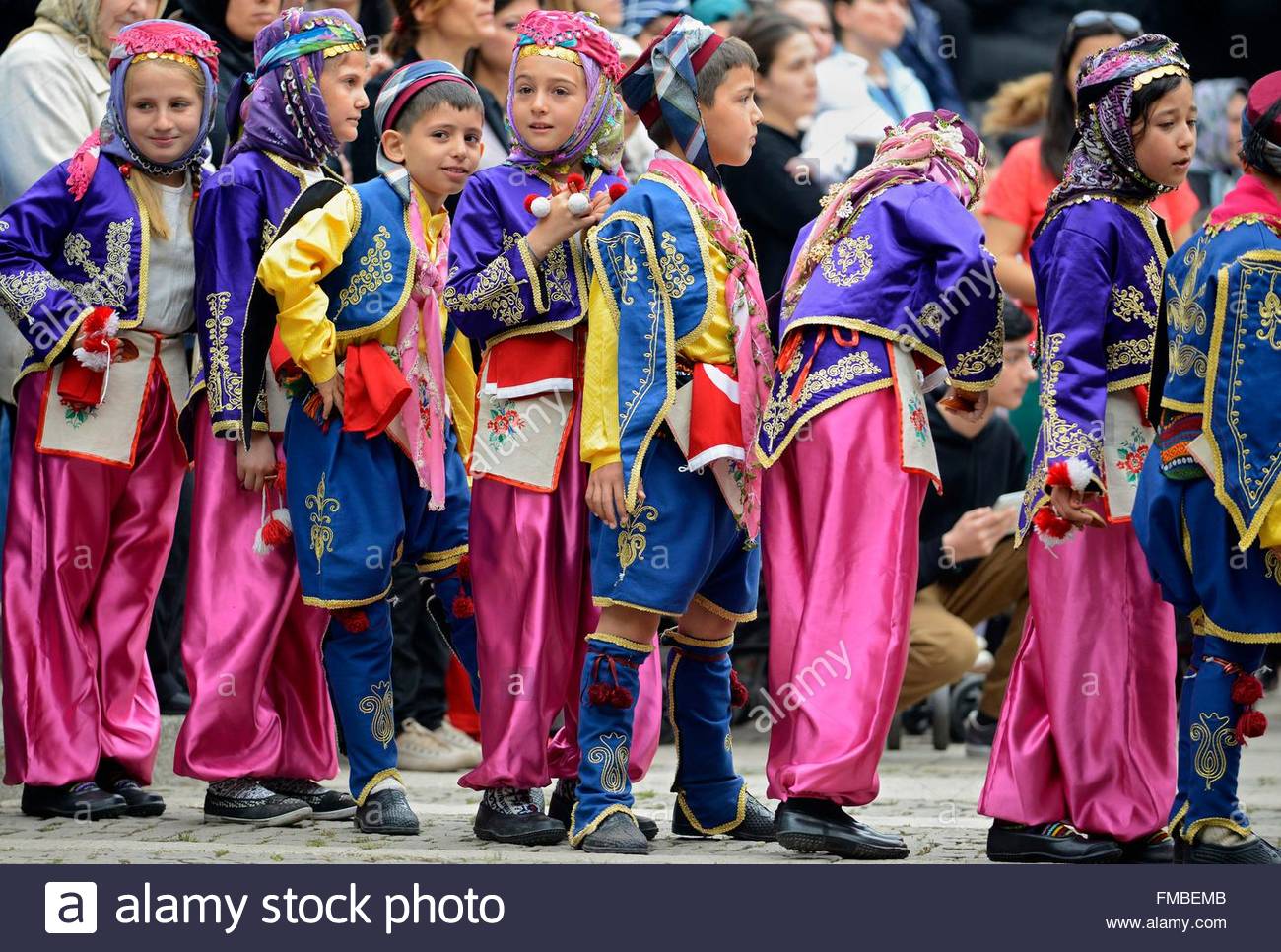 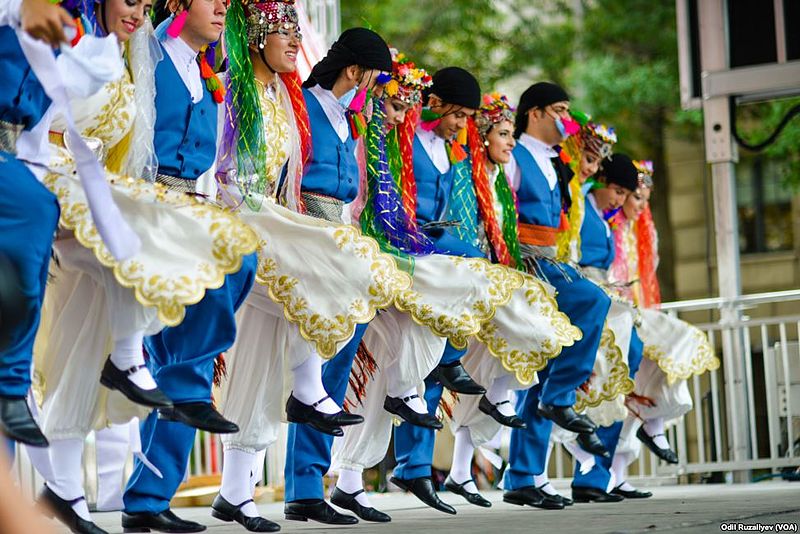 Aholi tarkibi
ПРВ
Aholisining etnik tarkibida turklar ko‘pchilikni tashkil etadi (75 % dan ortiq). Mamlakat janubi-sharqida jami aholining 15 % idan ko‘proq qismini tashkil  etadigan kurdlar istiqomat qiladi. Asosiy din islom dini hisoblanadi.
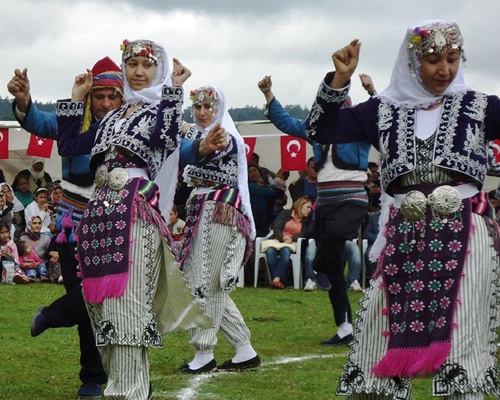 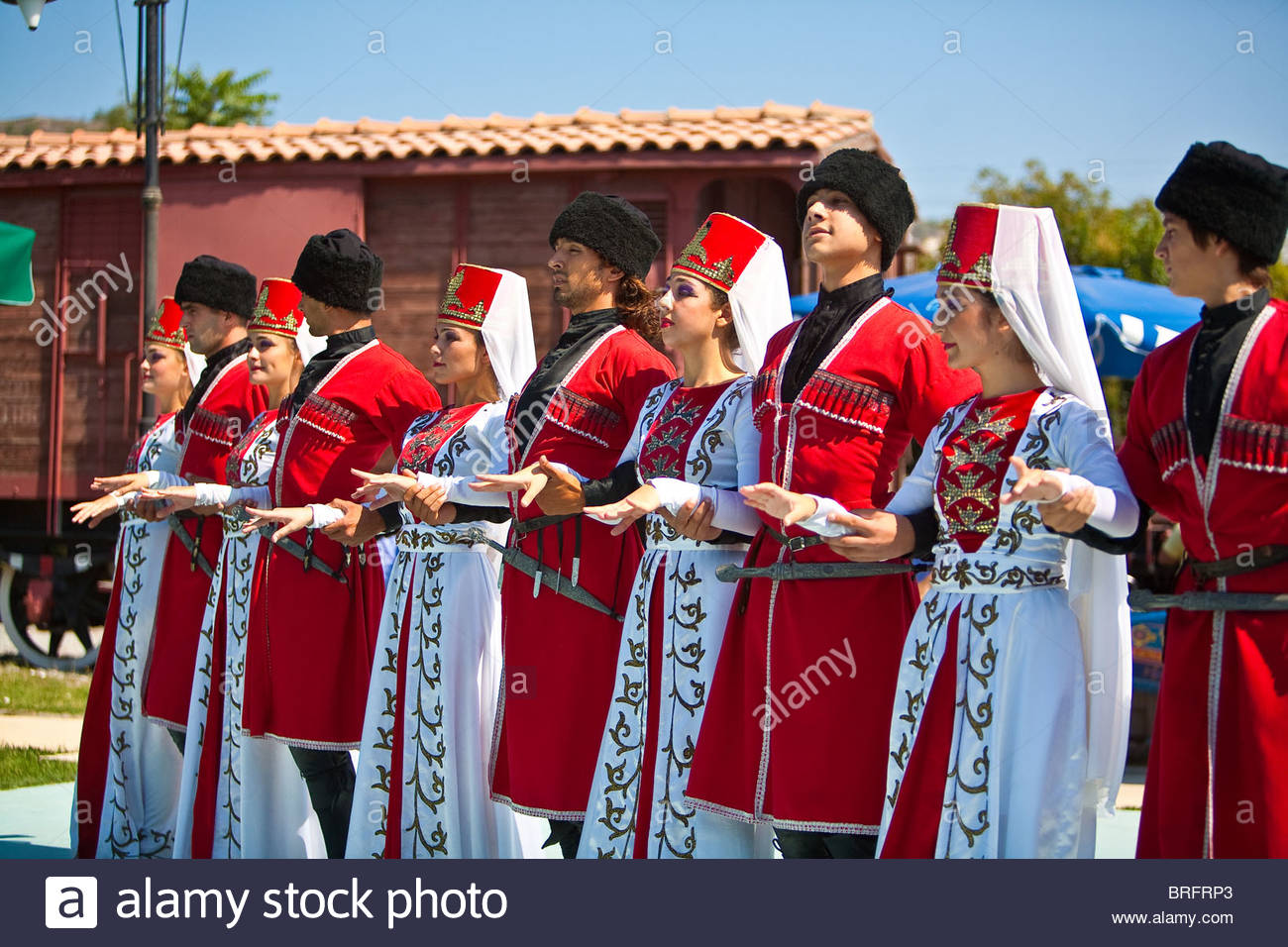 Iqtisodiyoti
ПРВ
Turkiya YIM hajmi bo‘yicha jahonning yetakchi 20 ta davlatlari  qatoriga kirib, yirik sanoat va qishloq xo‘jalik ishlab chiqarishiga ega.
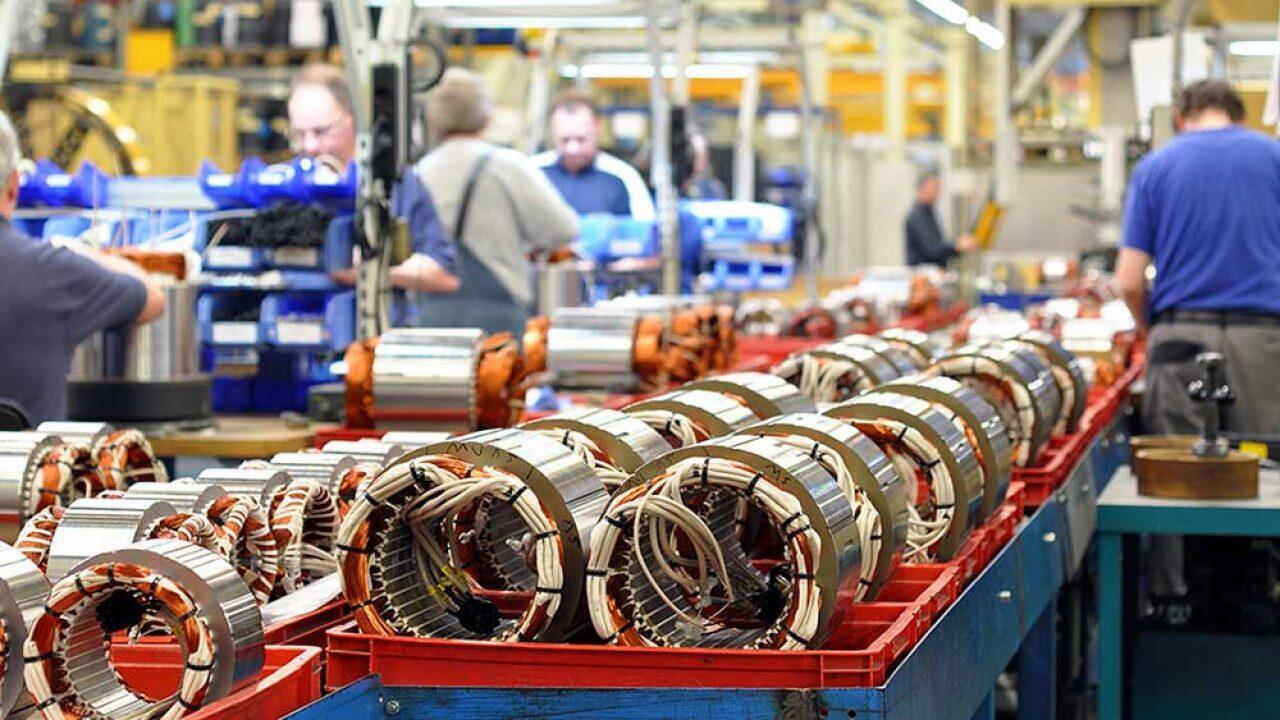 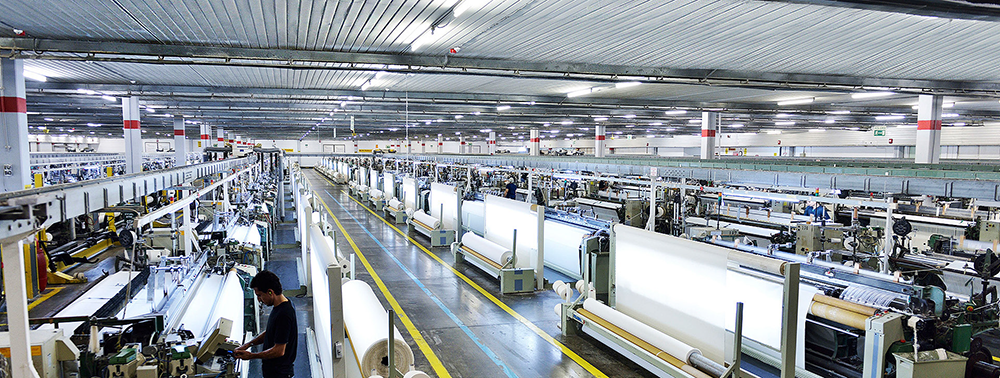 Sanoati
ПРВ
Sanoatning xalqaro ixtisoslashuvini to‘qimachilik, tikuvchilik, charm-poyabzal, avtomobilsozlik, elektrotexnika, kon-metallurgiya, qurilish materiallari, oziq-ovqat, farmasevtika kabi tarmoqlar belgilaydi.
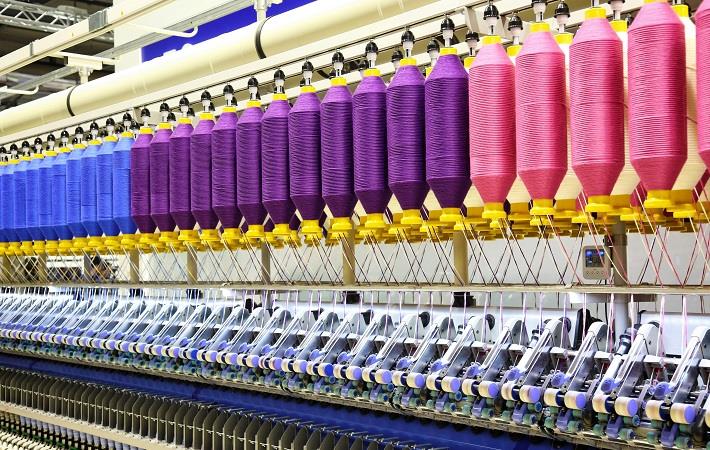 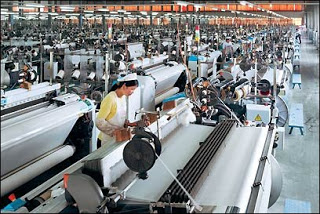 Sanoati
ПРВ
Bunday ixtisoslashuv mehnat resurslari, xomashyo, tashqi savdo aloqalari va transport omillarining ta’sirida shakllangan. Sanoat, asosan, mamlakatning g‘arbida yaxshi rivojlangan, ichki hududlar esa agrar iqtisodiyotga ega.
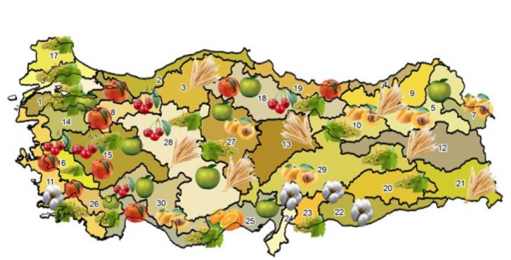 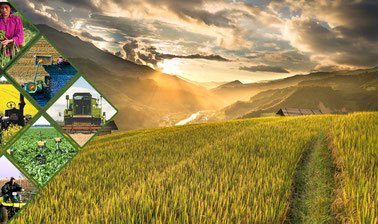 Qishloq xo‘jaligi
Agroiqlimiy va suv resurslariga boy Turkiya turli qishloq xo‘jalik mahsulotlarini (meva, yong‘oq, uzum, sabzavot, choy, shakarqamish, zaytun, tamaki, paxta) yetishtirish bo‘yicha jahon miqyosida alohida ajralib turadi. Turkiya jahonda agrar mahsulotlarining eng yirik eksportyorlaridan biridir.
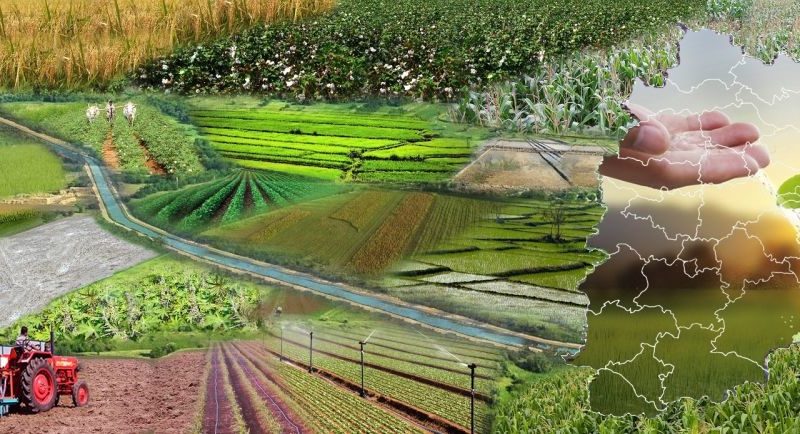 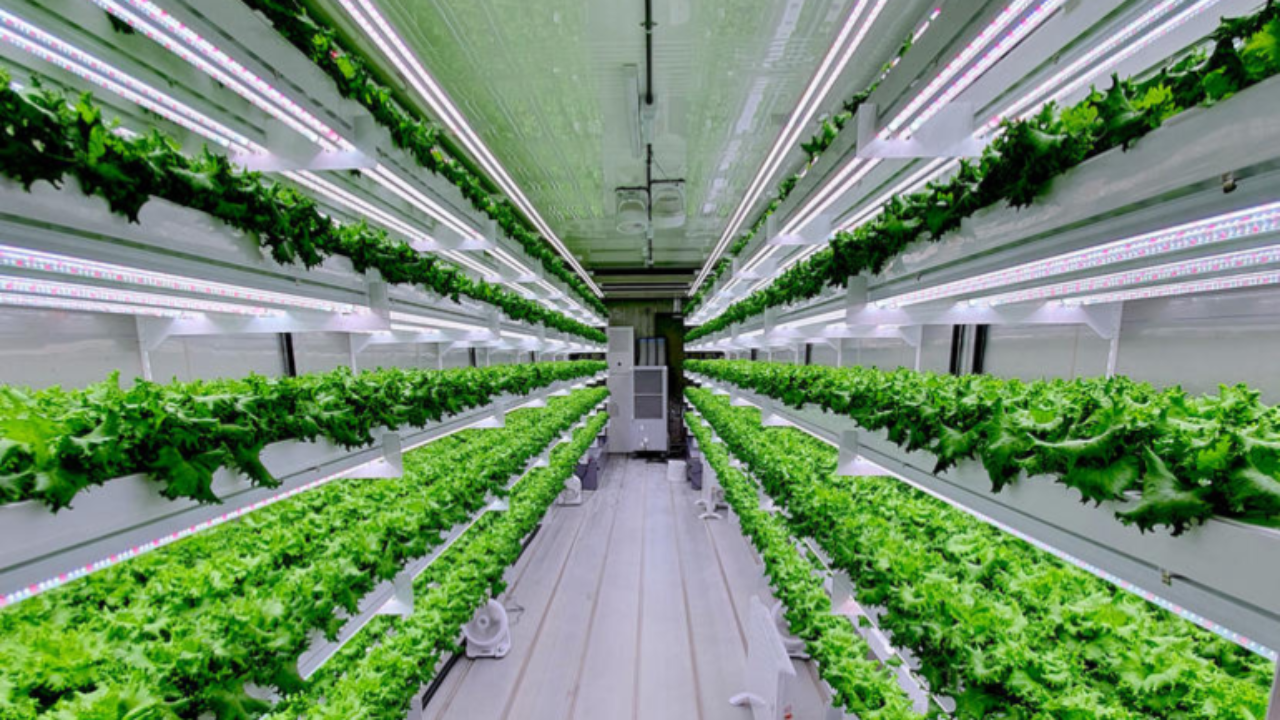 Turizm
Turkiya hududi tabiiy va tarixiy-madaniy rekreatsion resurslariga, noyob yodgorliklarga boy, shuning uchun ham uning iqtisodiyotida turizm juda katta ahamiyatga ega. Turkiya eng ko‘p xorijiy sayyohlarni qabul qiladigan  jahonning yetakchi 10 ta davlatlaridan biri hisoblanadi.
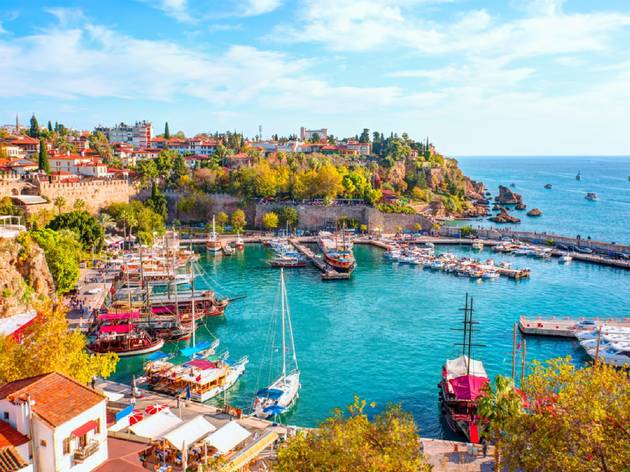 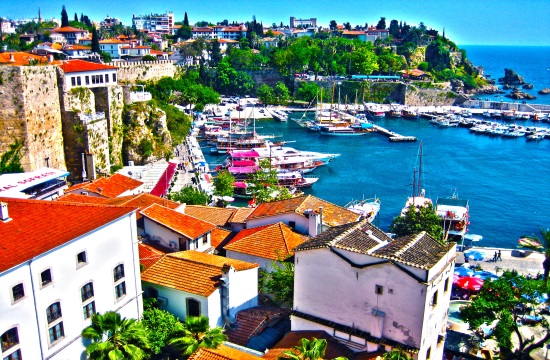 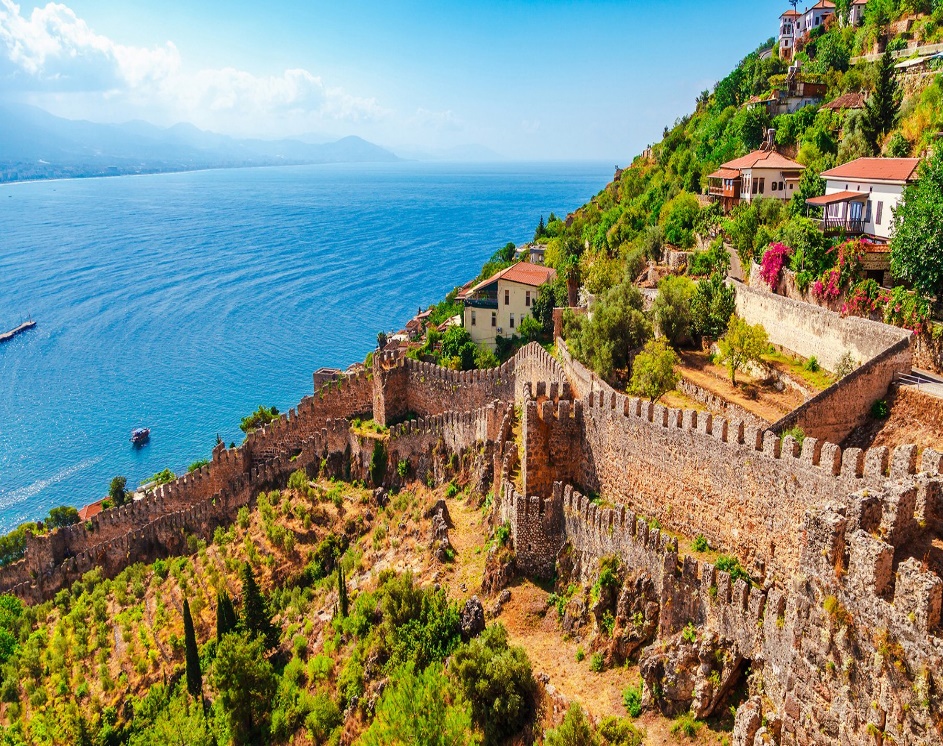 Mustaqil bajarish uchun topshiriqlar
1. Darslikdagi “Turkiya Respublikasi” mavzusini o‘qing.
2. Mavzu yuzasidan berilgan savollarga javob yozing va Turkiya Respublikasining iqtisodiy salohiyatiga izoh bering.
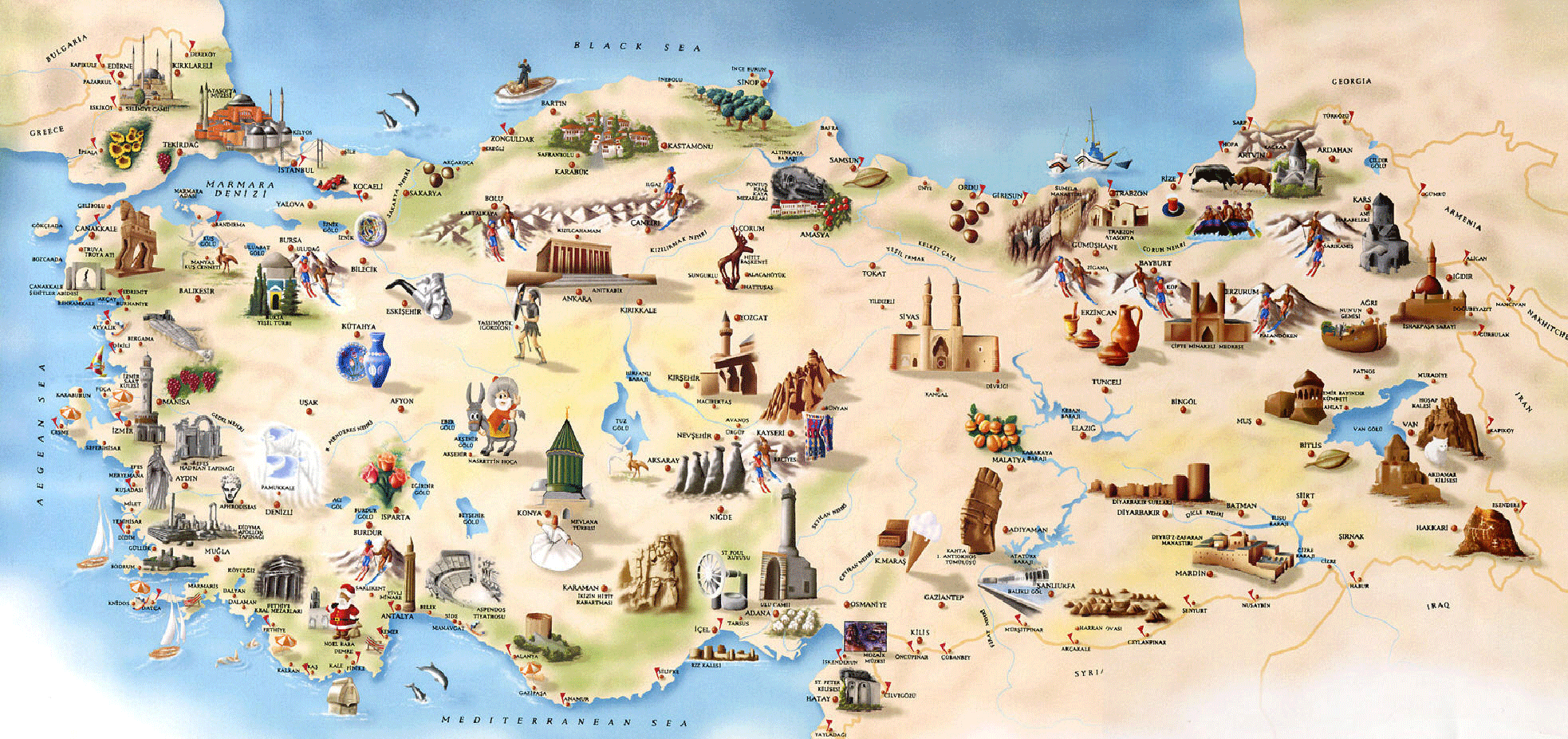 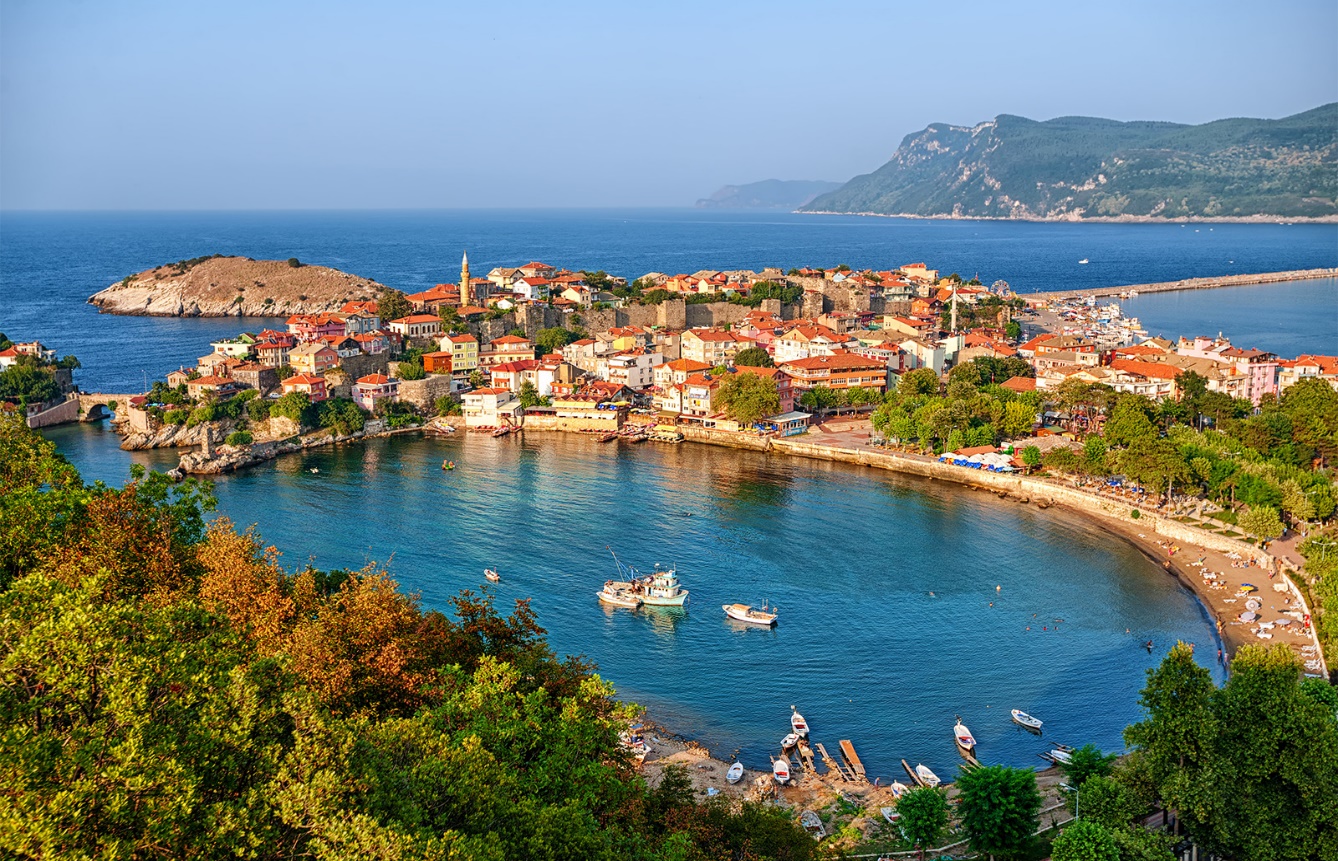